Empirical and Molecular Formulae
Targets
To understand the concept of and relationship between empirical and molecular formulae.
Be able to calculate the empirical formulae from data giving % composition by mass
Specification 3.1.2
Do Now:
What are the definitions of empirical and molecular formula form GCSE?
Starter:Think back to GCSE ...
Write down a definition for:
 “Empirical Formula” and
“Molecular Formula” on whiteboards
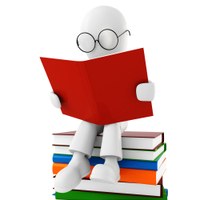 The definitions and calculations are the SAME at A Level!!
Definitions
Empirical Formula:

“The empirical formula of a compound gives the simplest (whole number) ratio of the number of atoms of each element present in a molecule.”

Molecular Formula:

“The molecular formula gives the ACTUAL number of atoms of each element in one molecule of the compound. (It applies only to substances that exist as molecules).”
NOTE:
1. The molecular formula and the empirical formula can be identical.2. You scale up from the empirical formula to the molecular formula by a whole number factor.
Example
The molecular formula is more commonly used.

Phosphorus (V) oxide exists as P4O10.
This is the molecular formula, showing that one molecule of phosphorus (V) oxide contains 4 atoms of phosphorus bonded to 10 atoms of oxygen.

The formula can be simplified to P2O5.
This is the empirical formula.

It shows that the simplest ratio of phosphorus to oxygen is 2:5.
[Speaker Notes: Why do we use empirical formulas?
The empirical formula is used as standard for most ionic compounds, such as CaCl2, and for macromolecules, such as SiO2.]
Complete the table
Complete the table
Do Now – Balance the following equations:
1) Ca      +      H2O        Ca(OH)2     +     H2 

2) NH3     +     H2SO4     (NH4)2SO4
 
3) FeCl3      +      NaOH      Fe(OH)3     +      NaCl 

4) Al     +      H2SO4     Al2(SO4)3     +      H2 

5) MgO     +      HNO3       Mg(NO3)2     +      H2O
Do Now – Balance the following equations:
1) Ca      +      2H2O        Ca(OH)2     +     H2 

2) 2NH3     +     H2SO4     (NH4)2SO4
 
3) FeCl3      +      3NaOH      Fe(OH)3     +      3NaCl 

4) 2Al     +      3H2SO4     Al2(SO4)3     +      3H2 

5) MgO     +      2HNO3       Mg(NO3)2     +      H2O
Calculating the Empirical Formulae
NOTE:
Use the SAME method whether you are given the mass in g or the %!!
(Spec  asks for you to work out % composition by mass)
Step 1: Write down the elements.

Step 2: Write down the reacting masses (or %).

Step 3: Write down Ar underneath the mass.

Step 4: Convert the masses to moles using number of moles = mass/Ar

Step 5: Express these answers as a molar ratio.

Step 6: Simplify the ratio by dividing by the smallest number.
Worked Example 1
An oxide of sulfur contains 50% by mass of sulfur and 50% by mass of oxygen. What is its empirical formula?

S							O
50						50
32.1					16
	= 1.558				       =3.125
	
	1.588/1.588				       3.125/1.588
   = 1			    :		       = 2
				
				SO2
Worked Example 2
A certain compound contains oxygen, and 43.4% Na and 11.3% C. What is its empirical formula?

% O in the compound = 100 -43.4-11.3=45.3%
Na 				C			O
43.4			11.3			45.3
23.0			12.0			16.0
	= 1.89			  =0.94			=2.83
	
	1.89/0.94			0.94/0.94		2.83/0.94
   = 2		:		=1		:	=3
				
				Na2CO3
Molecular Formula from Empirical Formula
What other piece of information do you need to calculate the Molecular Formula?

The Mr

Step 1: Calculate the Mr of the empirical formula unit.

Step 2: Use the ACTUAL Mr to find out the ratio to “scale up” the empirical formula to the molecular formula.
Worked Example 3
The empirical formula of butane is C2H5 and the Mr of butane is 58. What it its molecular formula?

The Mr of the empirical formula, C2H5 = (2x12)+(5x1)=29

The ratio of the 2 Mr values is 58/29 = 2

So you have to multiply each number in the empirical formula by 2 to get the molecular formula.

So 	C2H5 x 2 = C4H10
Practise Questions ...
1. a. What is the difference between an empirical formula and a molecular formula?
b. What information do you need to find a molecular formula form an empirical formula?

2. A certain compound contains 51.5% Cu, 9.7% C and 38.9% O.
What is its empirical formula?

3. a. A certain compound contains 85.7% C and 14.3% H. What is its empirical formula?
b. The Mr of that compound is 42. What is the molecular formula of the compound?
Practise Questions ...
1. a. What is the difference between an empirical formula and a molecular formula?
b. What information do you need to find a molecular formula form an empirical formula? The Mr of molecule

2. A certain compound contains 51.5% Cu, 9.7% C and 38.9% O.
What is its empirical formula?  CuCO3

3. a. A certain compound contains 85.7% C and 14.3% H. What is its empirical formula?	CH2
b. The Mr of that compound is 42. What is the molecular formula of the compound?		C3H6
Combustion Analysis
Organic compounds: Bases on carbon and hydrogen.
Combustion analysis used in pharmaceutical industry to find empirical formula of new compounds.
Burn the unknown compounds in excess oxygen and measure amounts of water, carbon dioxide and other oxides that are produced.
Measures C, H, S, and N. 
Assumes that O makes up the rest after the other 4 have been measured. 
Empirical formula can be calculated from the mass of combustion products.
If Mr  is known then molecular formula can be calculated.
[Speaker Notes: Hydrocarbons contain what?
Hydrogen and carbon only.
What are the products of complete combustion of hydrocarbon?
Water and carbon dioxide.
What other piece of info is required to calculate the molecular formula?
The Mr
How would industry obtain the Mr?
Mass Spectrometry.]
Combustion Analysis Example
Combustion of a 1.031 g sample of a compound consisting of carbon, hydrogen, and oxygen produced 2.265 g CO2 and 1.236g H2O. What is the empirical formula of the compound? 

Carbon: 2.265g CO2 (Mr=44.0) is 2.265/44=0.05 mol CO2
As EACH mole of CO2 has 1 mole of C, the sample contained 0.05 mol of C atoms.

Hydrogen: 1.236g H2O (Mr=18.0) is 1.236/18=0.07 mol H2O
As EACH mole of H2O has 2 mole of H, the sample contained 0.14 mol of H atoms.

Oxygen: 0.05 mol of C atoms (Ar=12.0) has mass =0.05x12=0.6g
		 0.14 mol of H atoms (Ar=1.0) has mass=0.14x1=0.14g
The rest (1.031-0.6-0.14=0.291g) must be O.
0.291g of O(Ar=16.0) is 0.291/16=0.018 mol of O atoms.
Sample contains: 0.05 mol C, 0.14 mol H, 0.018 mol O
		Ratio = 3:8:1		C3H8O
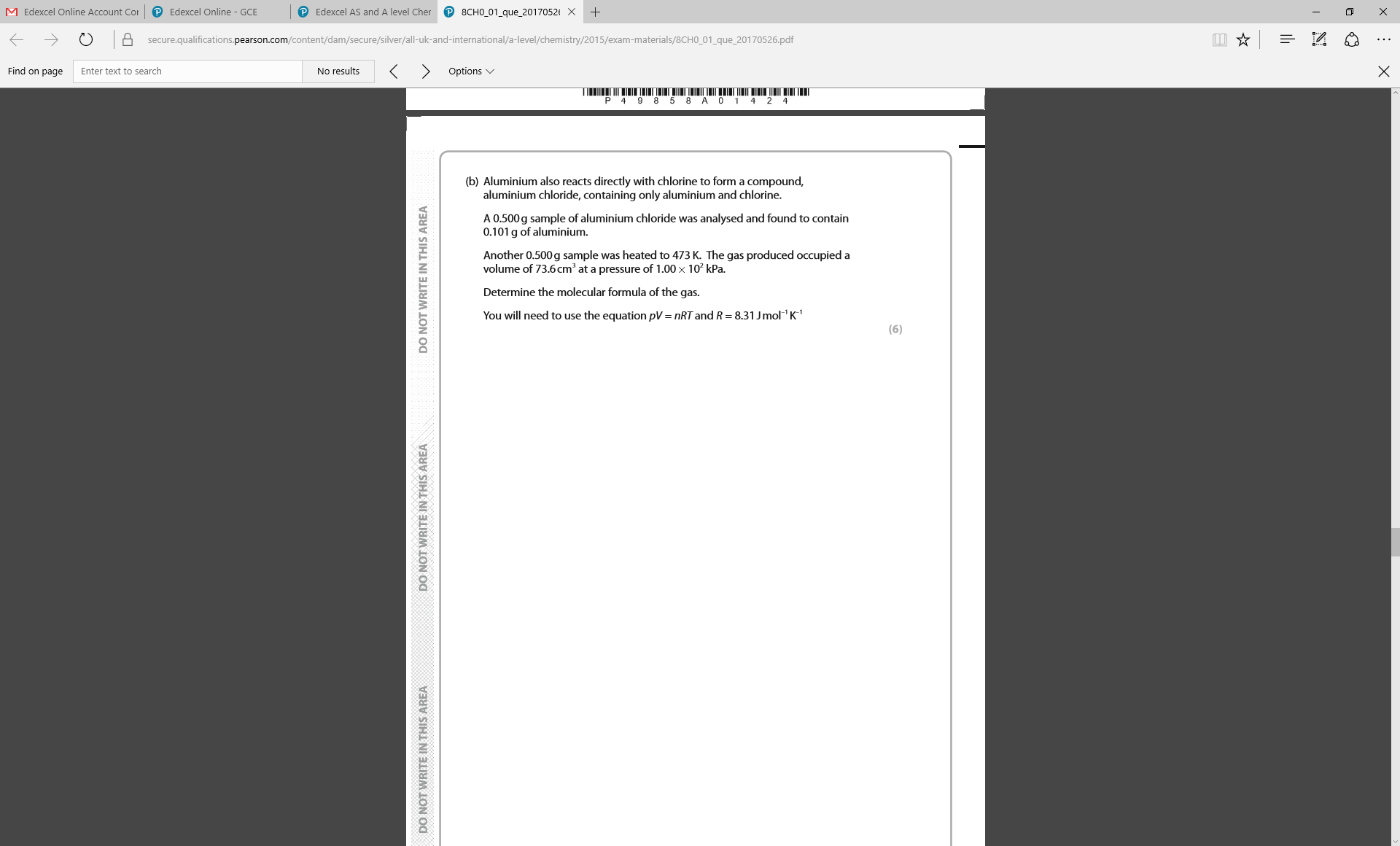